особенности развития диалогического общения воспитанников младшего дошкольного возраста
Выполнили : воспитатели группы №8 Д/o 8
Рыбалтовская  Н.Ю.  Асташкина В.Г.
Развиваются все компоненты  устной речи детей (лексической стороны, грамматического строя речи, произносительной стороны речи; связной речи— диалогической и монологической форм) в различных формах и видах детской деятельности; свободное общение со взрослыми и детьми; практическое овладение нормами речи
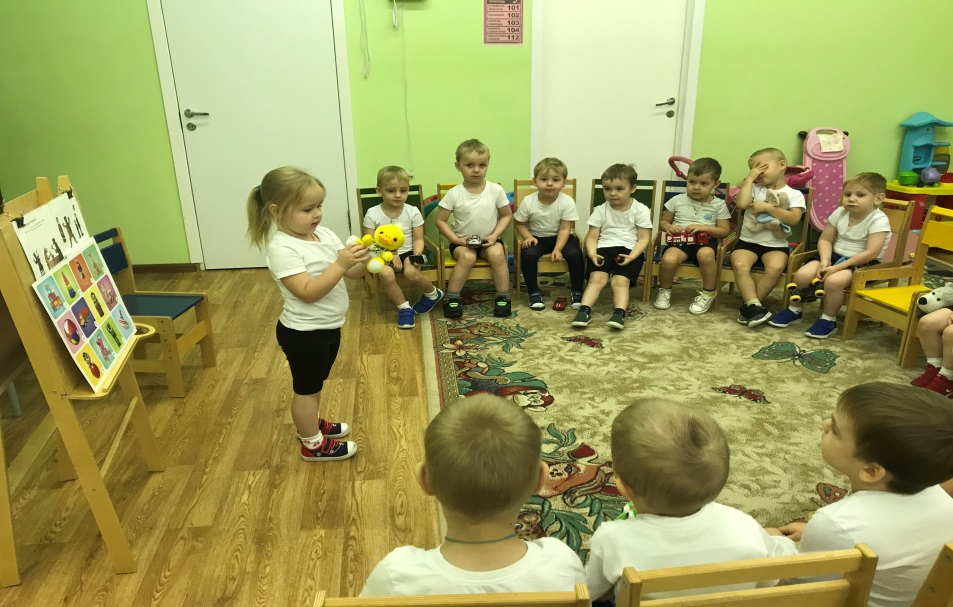 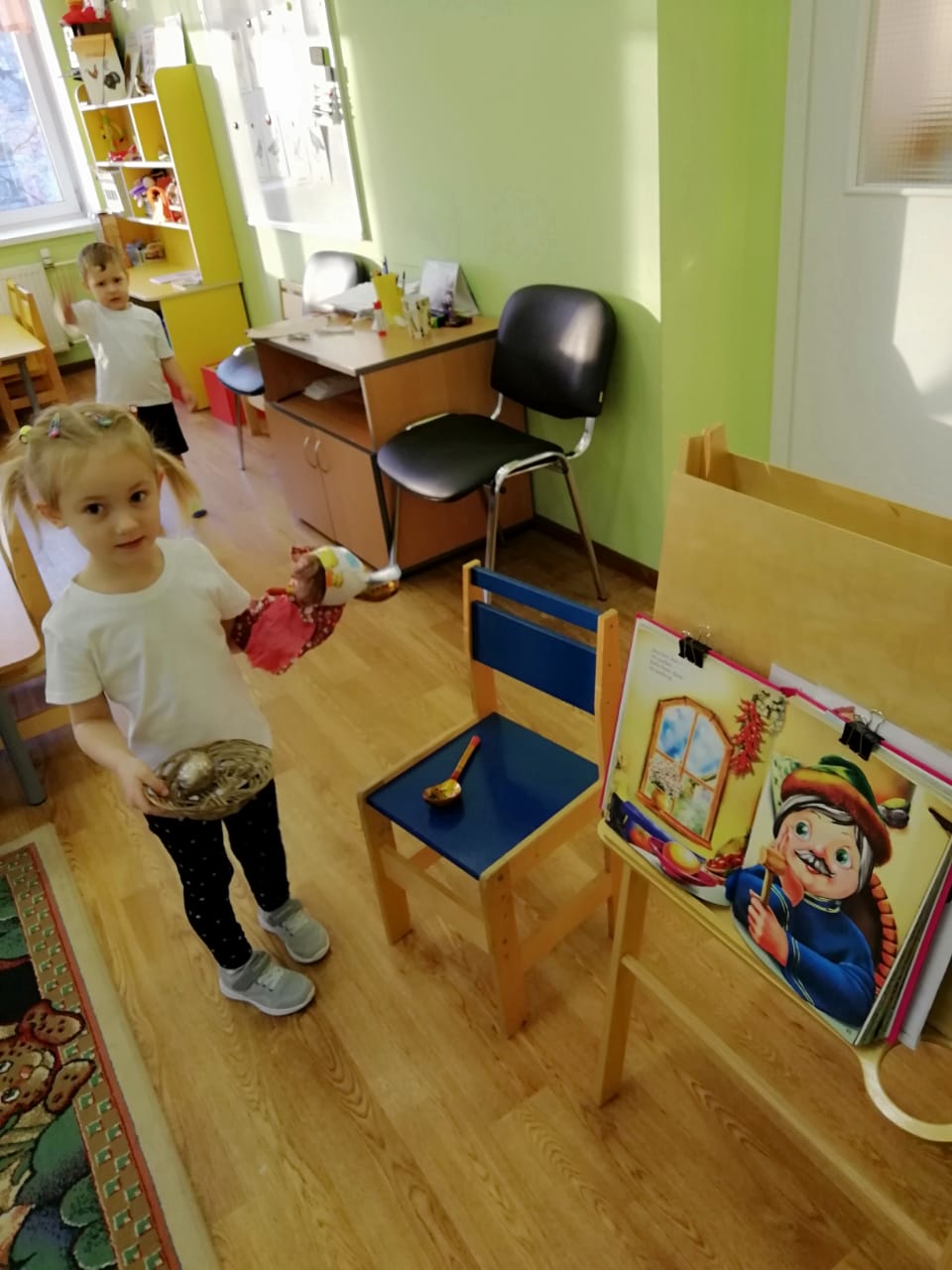 В быту, в самостоятельных играх дети посредством диалогического общения учатся взаимодействовать, доброжелательно общаться и налаживать  контакты друг с другом
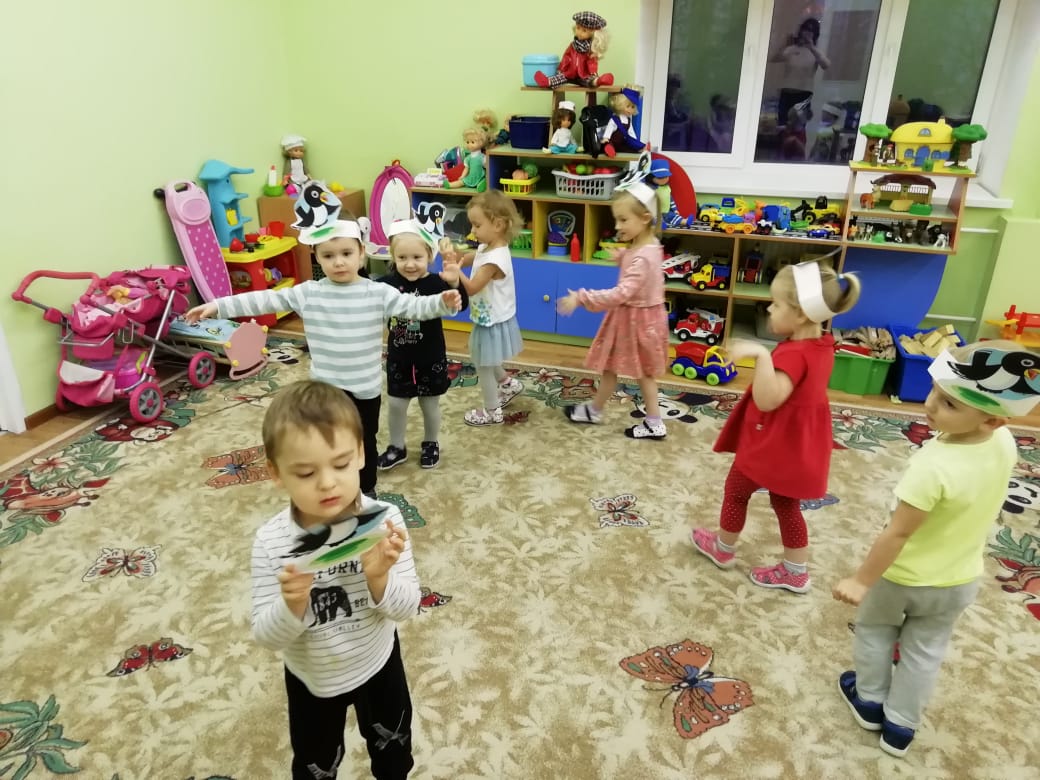 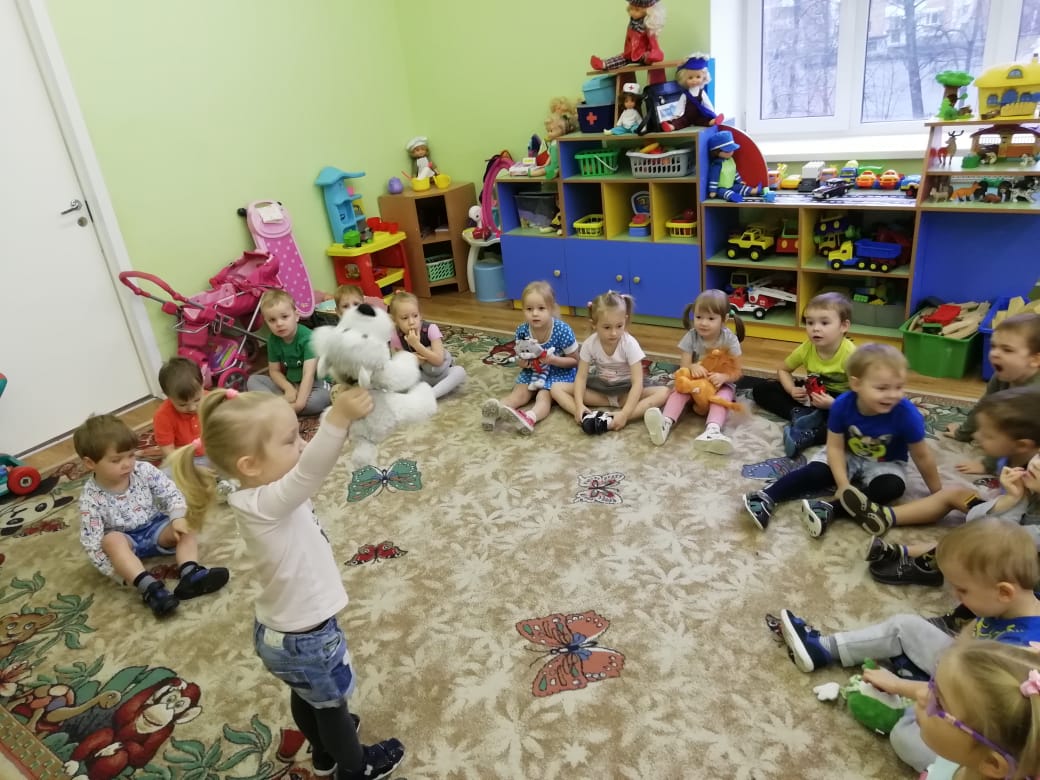 Продолжается работа по умению детей слушать рассказы воспитателя о забавных случаях из жизни, формированию потребности делиться своими впечатлениями с воспитателями и родителями, поощрению желаний задавать вопросы воспитателю и сверстникам
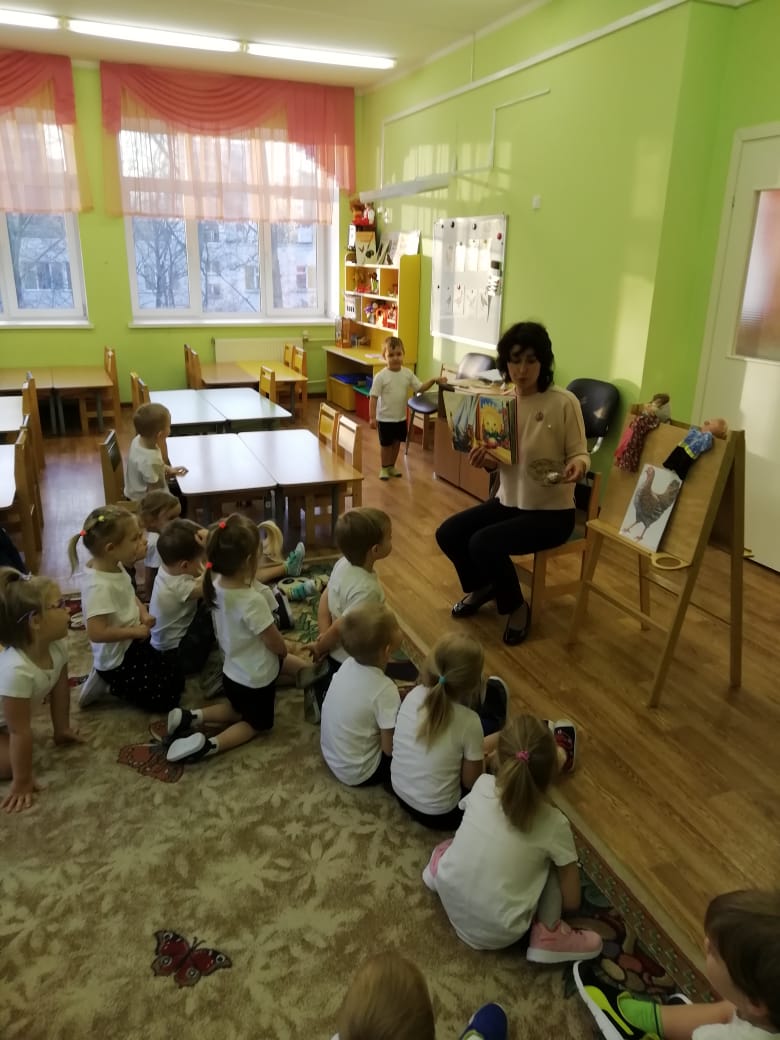 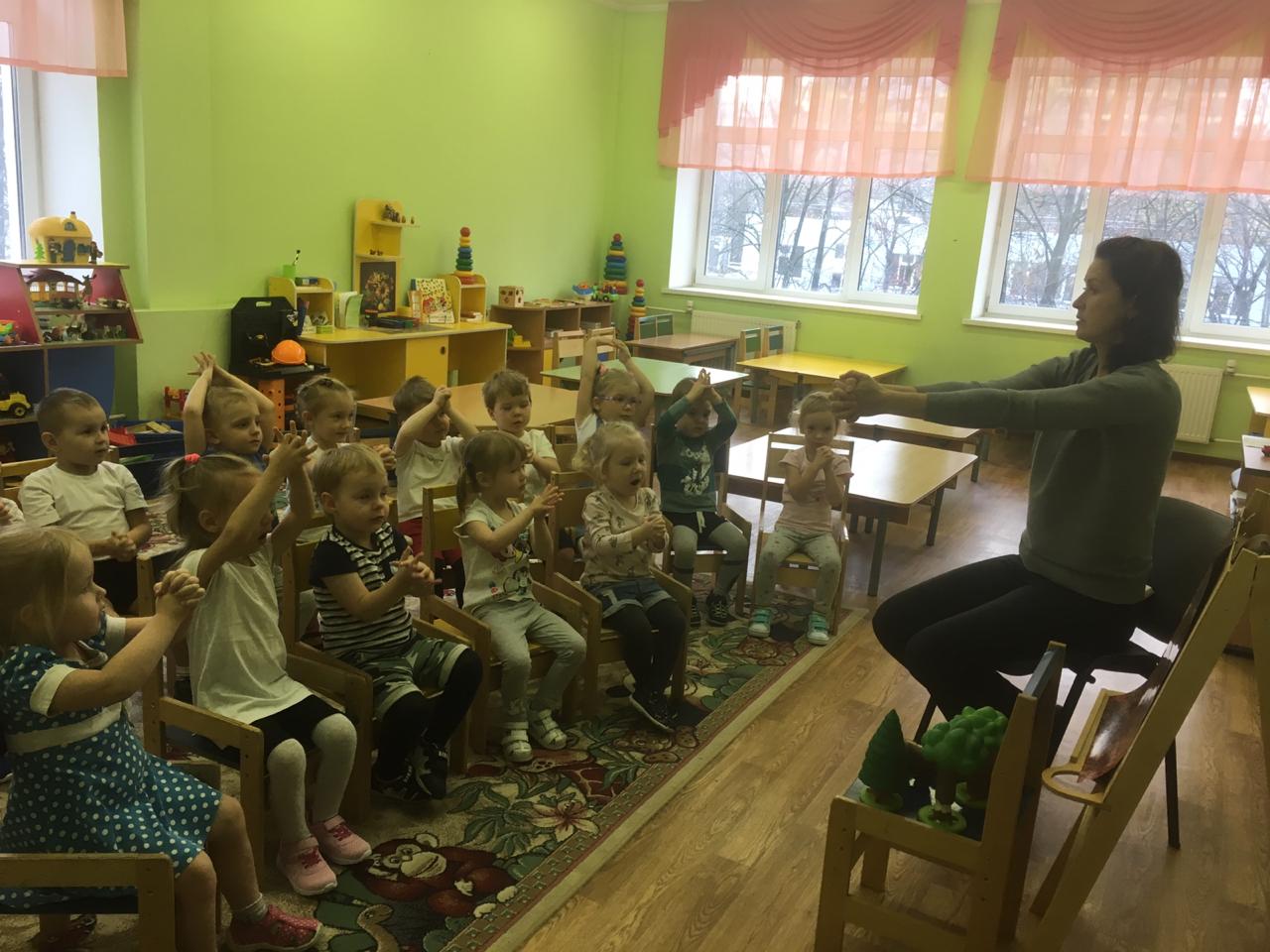 Для развития диалогической  формы речи детей вовлекают  в разговор во время рассматривания предметов, картин, иллюстраций; наблюдений за живыми объектами; после просмотра спектаклей, мультфильмов
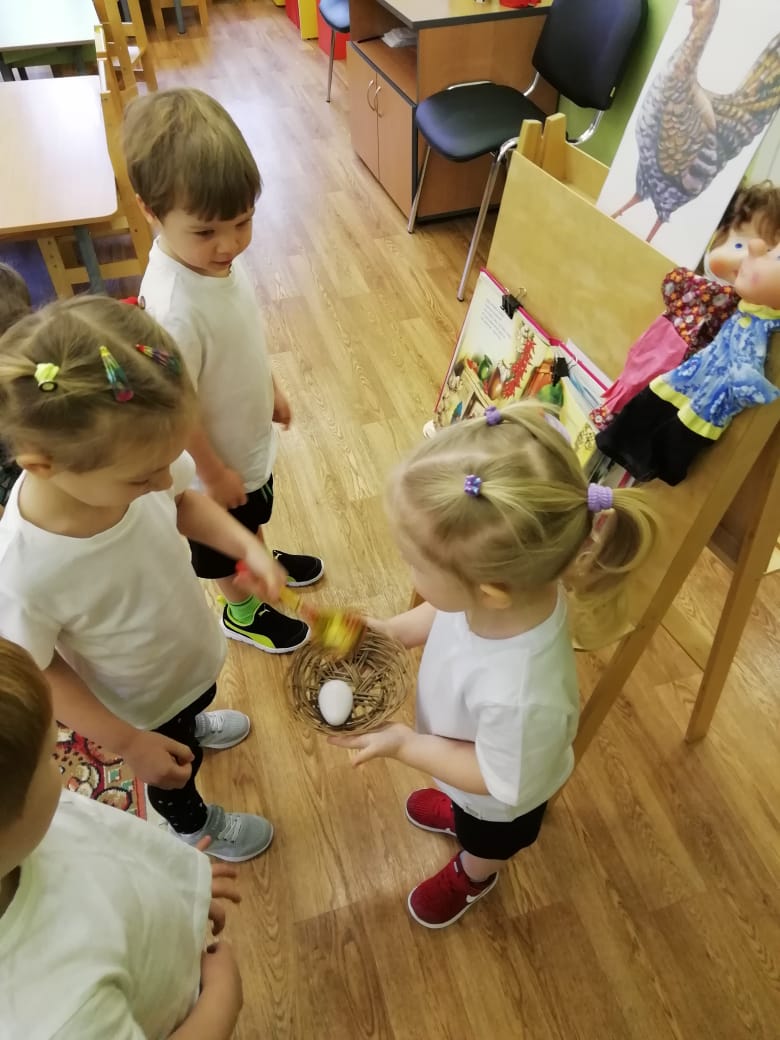 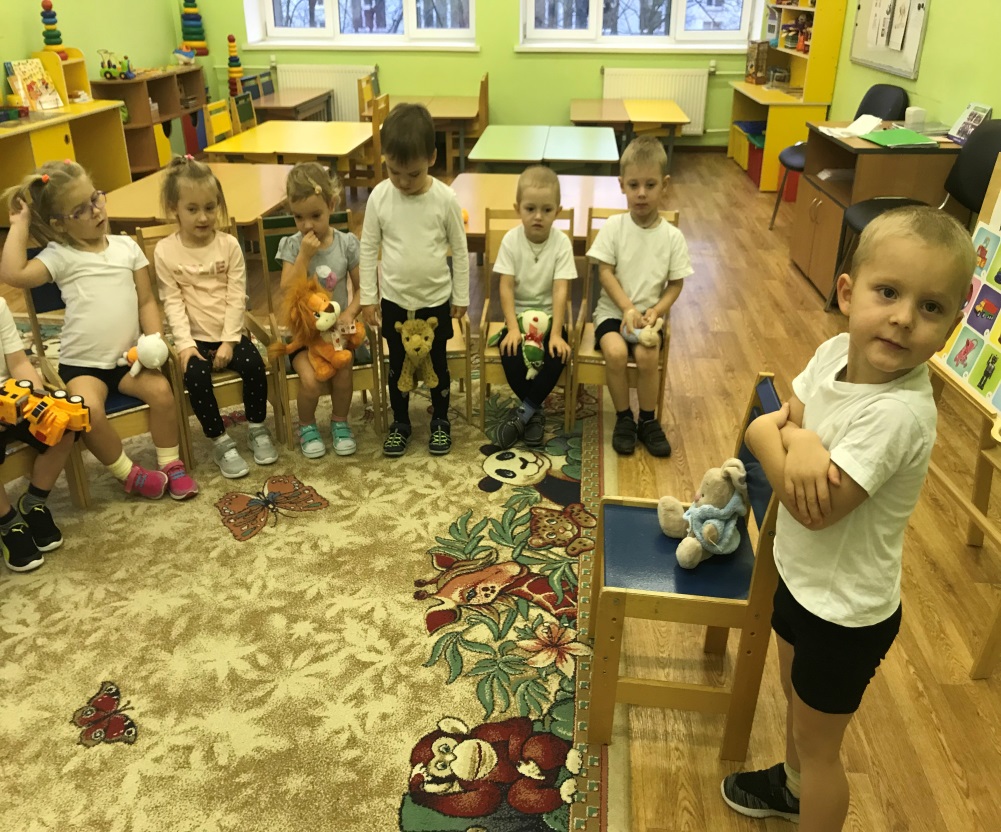 Формируется умение вести диалог с педагогом: слушать и понимать заданный вопрос, понятно отвечать на него, говорить в нормальном темпе, не перебивая говорящего взрослого
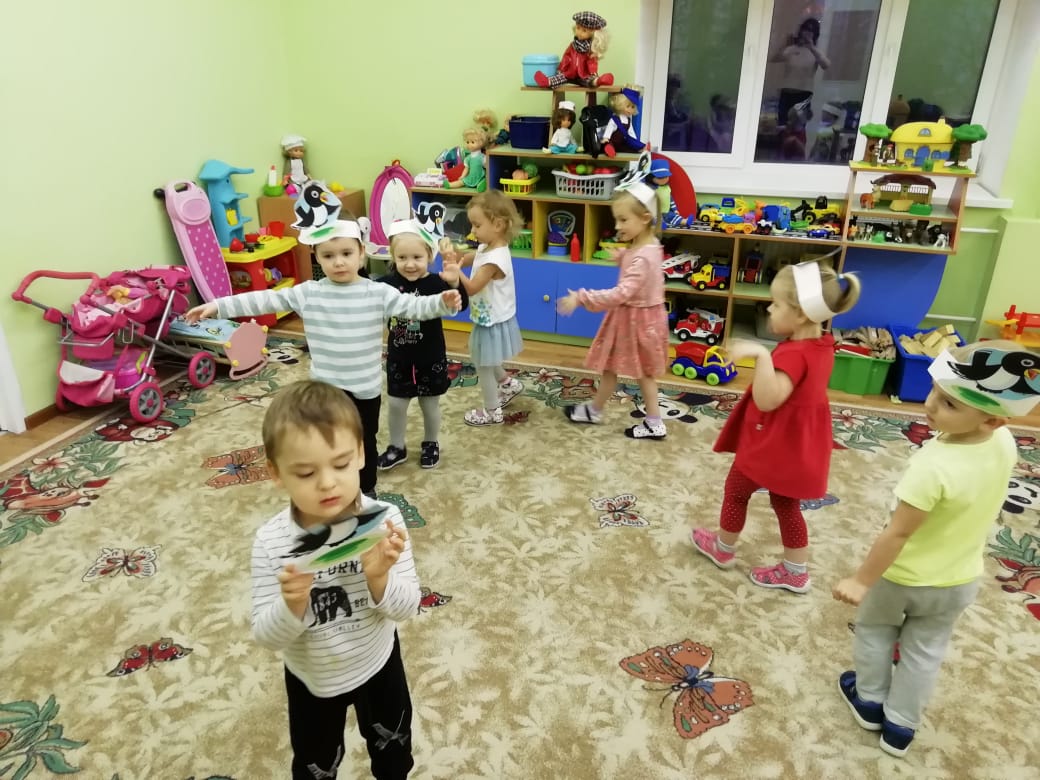 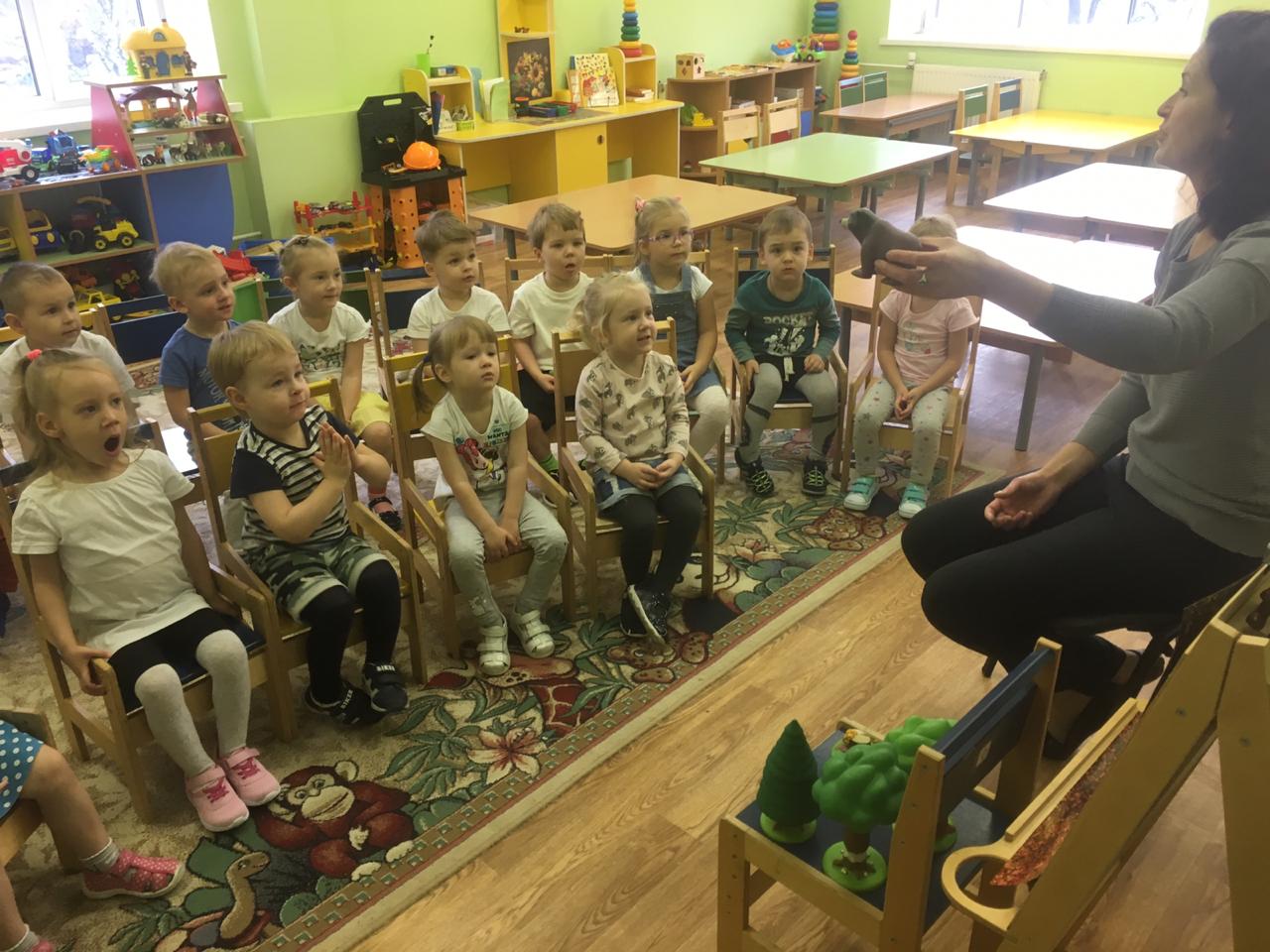 Формируется интерес и потребность в чтении посредством чтения знакомых, любимых детьми художественных произведений
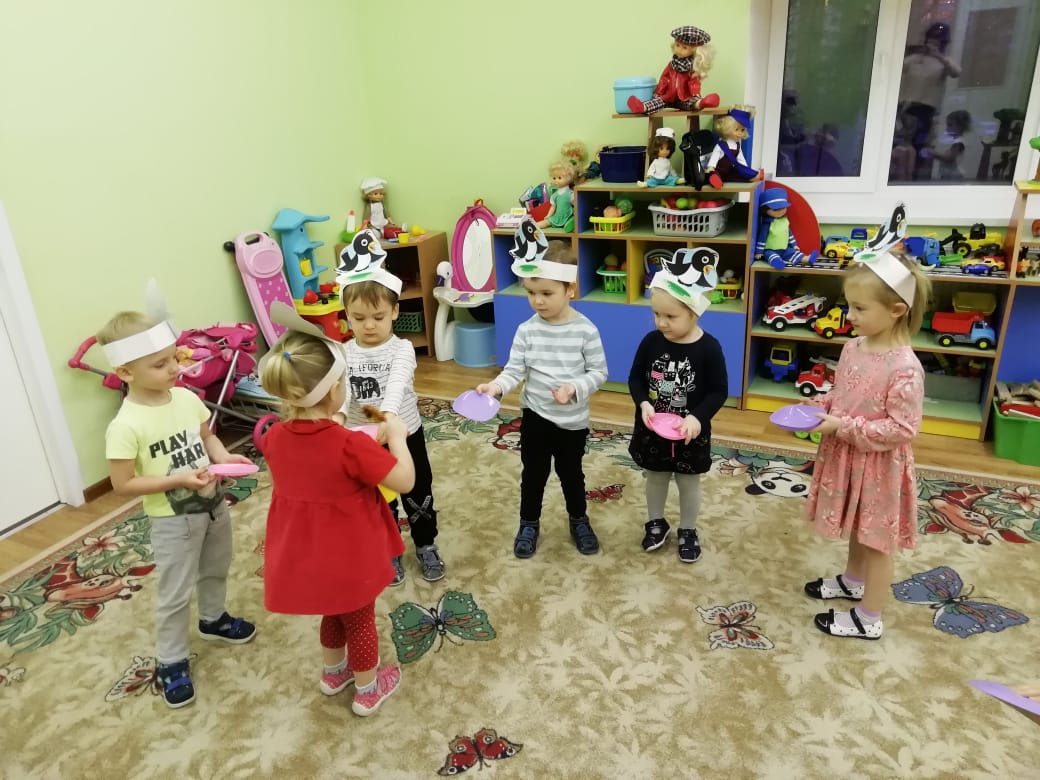 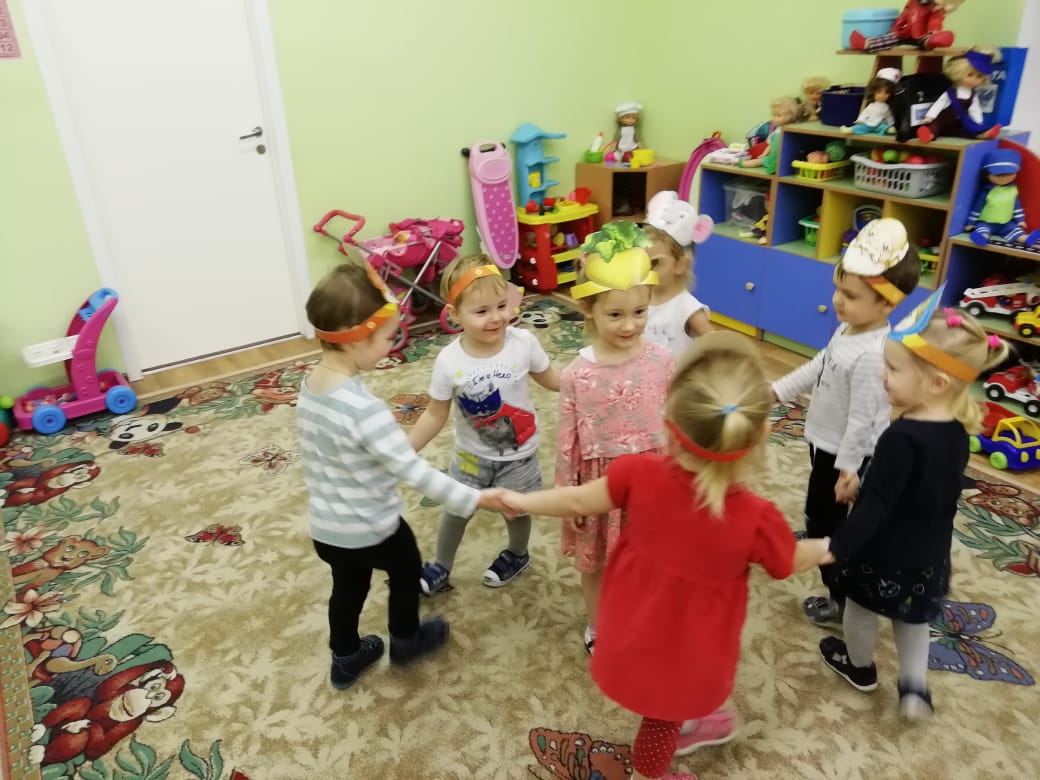 Развитие умений с помощью воспитателя инсценировать и драматизировать небольшие отрывки из народных сказок
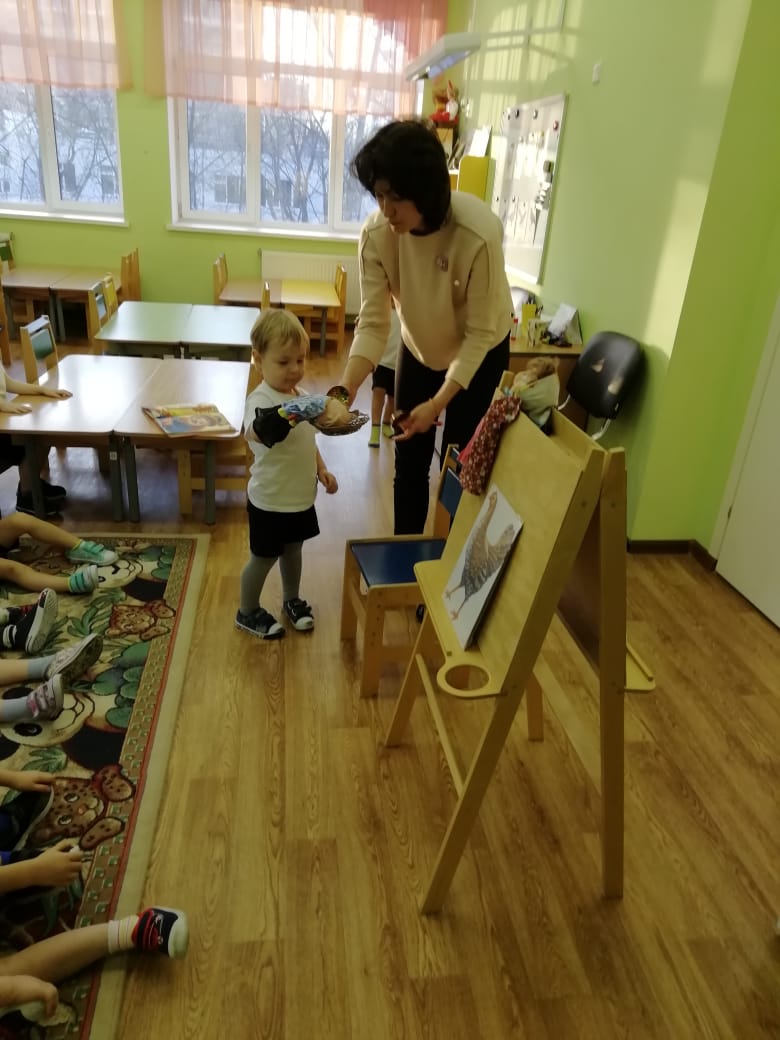 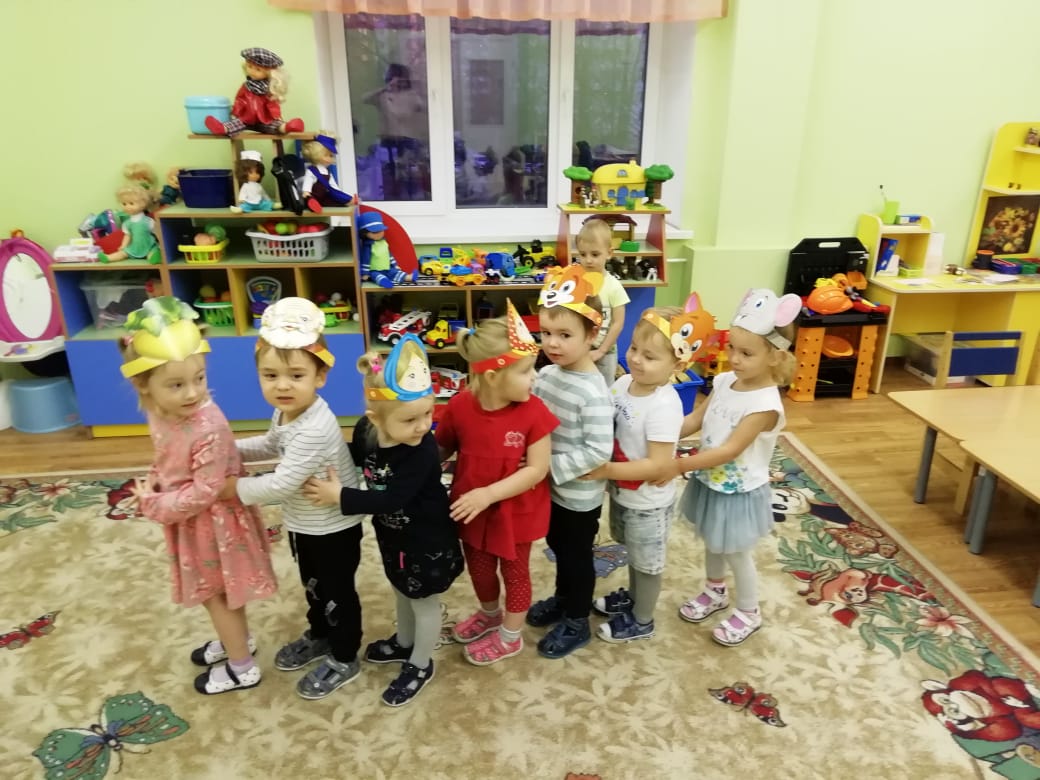 Дети учатся читать наизусть потешки и небольшие стихотворения. Проявляют интерес к рассматриванию иллюстраций и репродукций картин
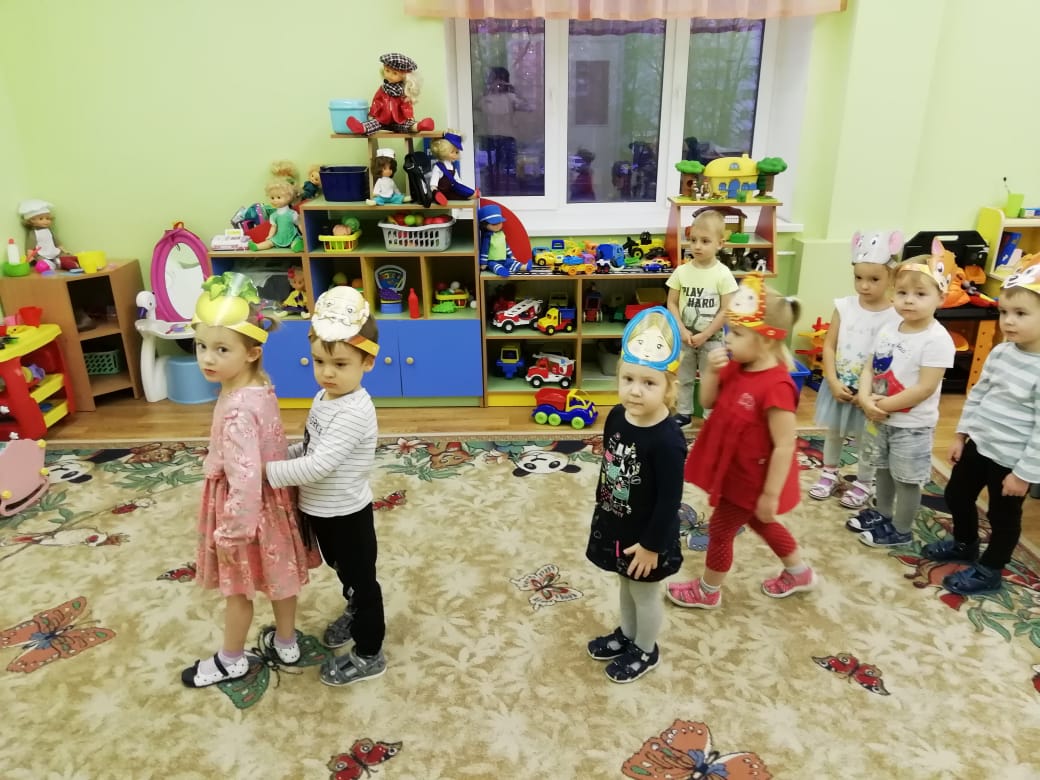 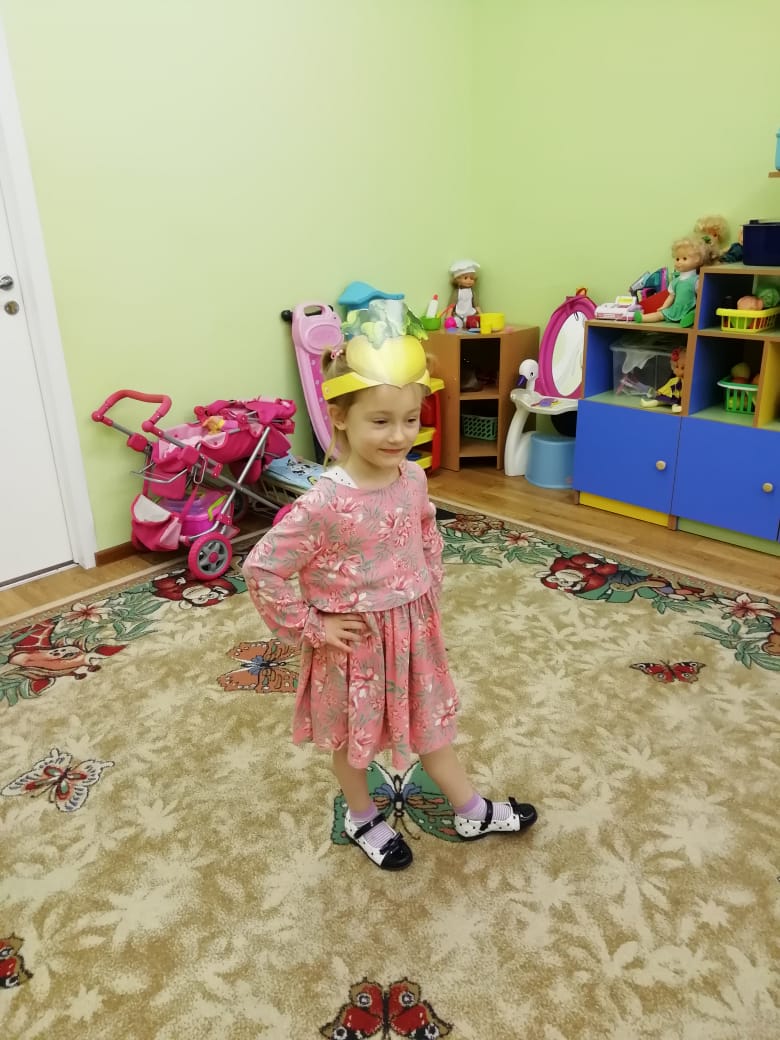 Именно воспитатели детского сада, первые наставники ребенка, родители, специалисты могут во многом помочь ему в этом нелёгком труде, если начнут прививать навыки общения уже в самом раннем возрасте
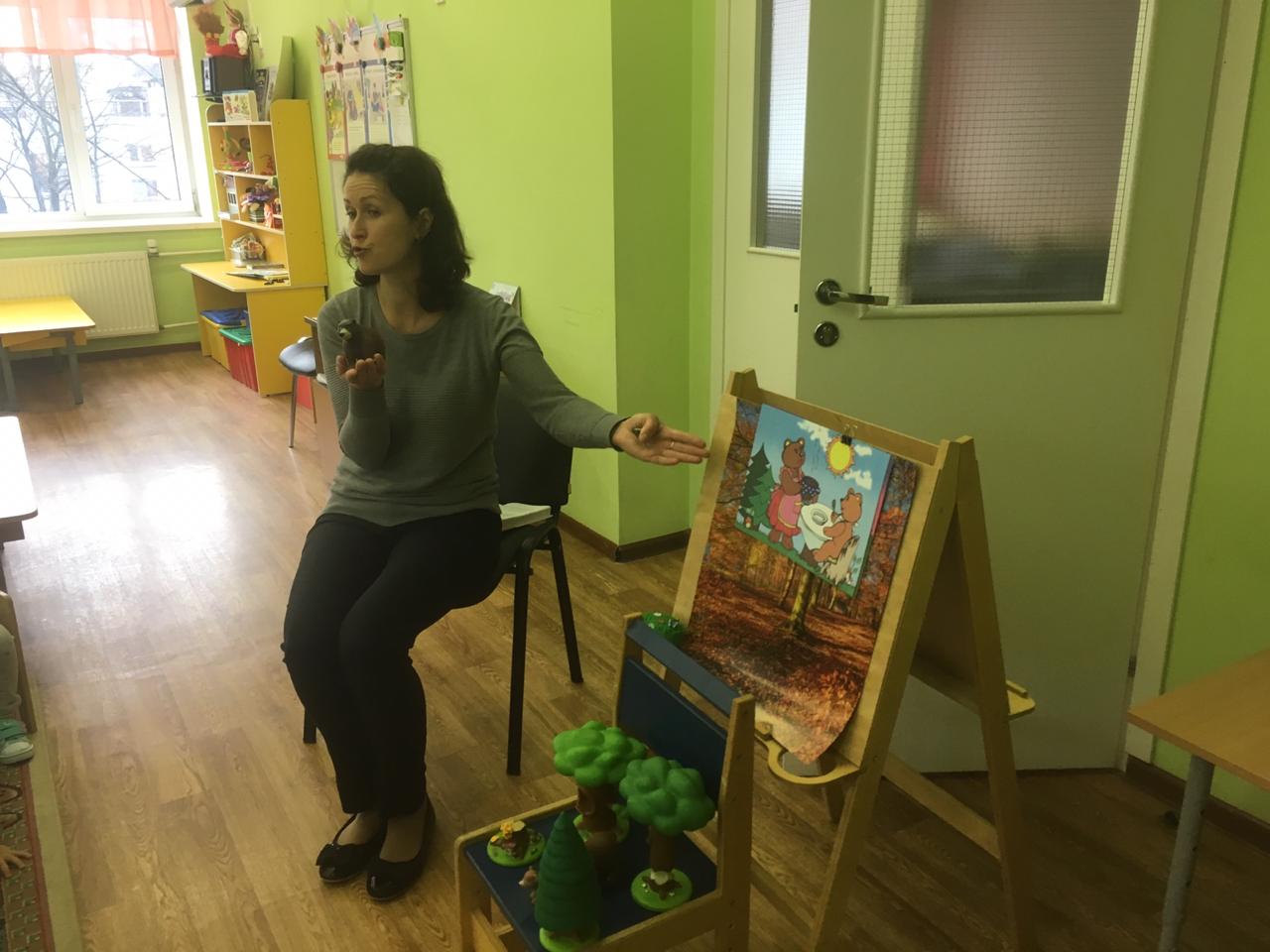 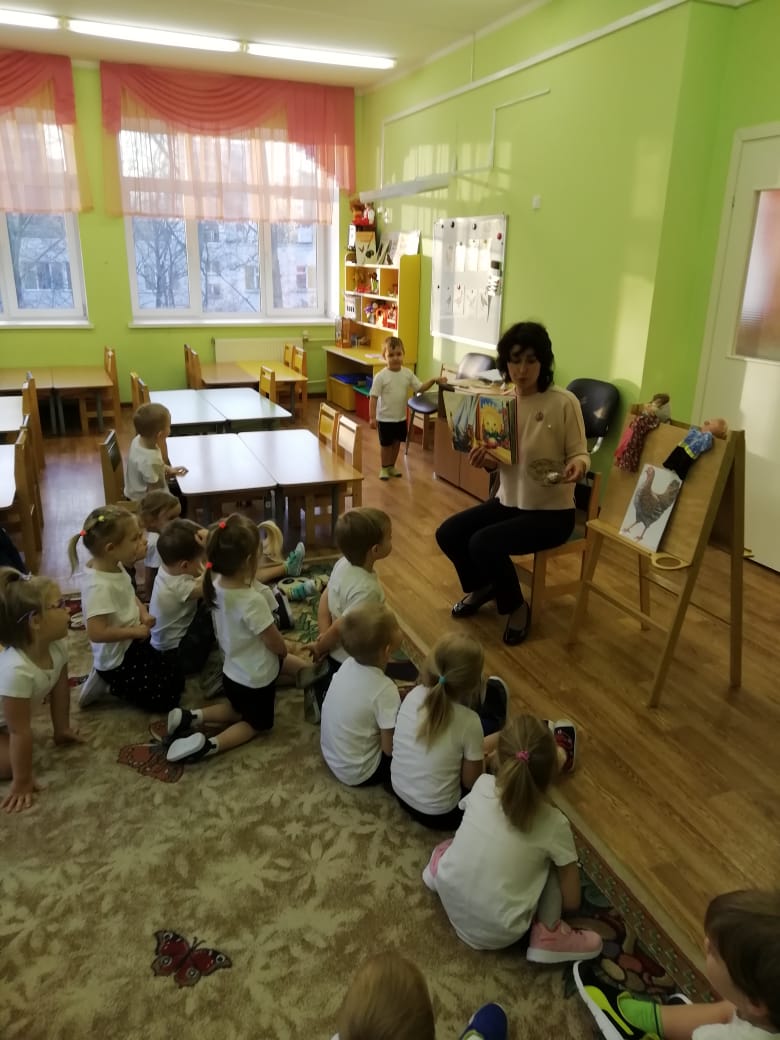 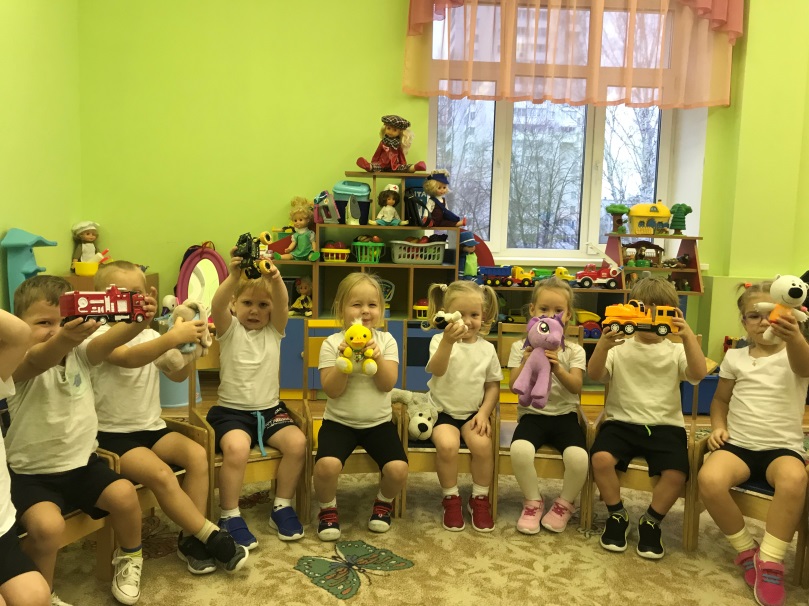 Общение играет важную роль в жизни каждого человека
.
     Формирование навыков общения именно в раннем дошкольном возрасте и положительный опыт их применения обусловлено тем, что его отсутствие приводит к возникновению негативных форм  поведения и конфликтам. Дети стремятся, но часто не умеют вступать в контакт, выбирать уместные способы общения со сверстниками, проявлять вежливое, доброжелательное отношение к ним, слушать партнёра.
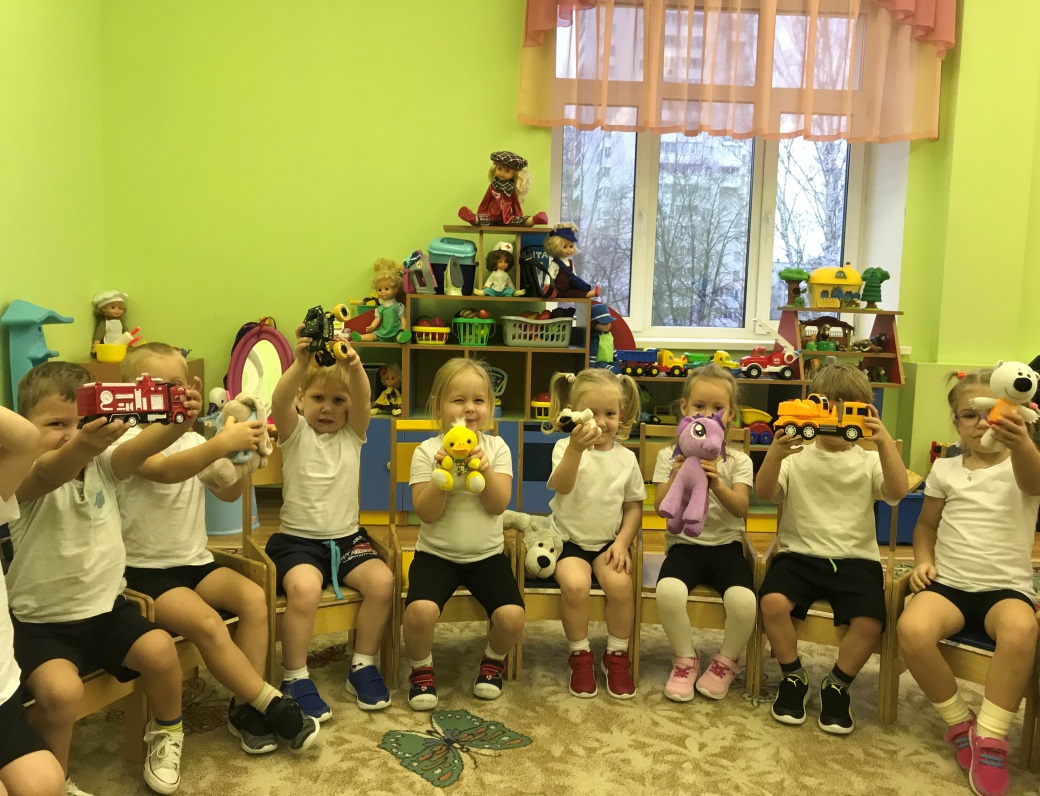 Спасибо за внимание!